«Пришелец из космоса». Урок – презентация с элементами исследования, мастерской.»                                                Мишечкина С.А. – учитель химии
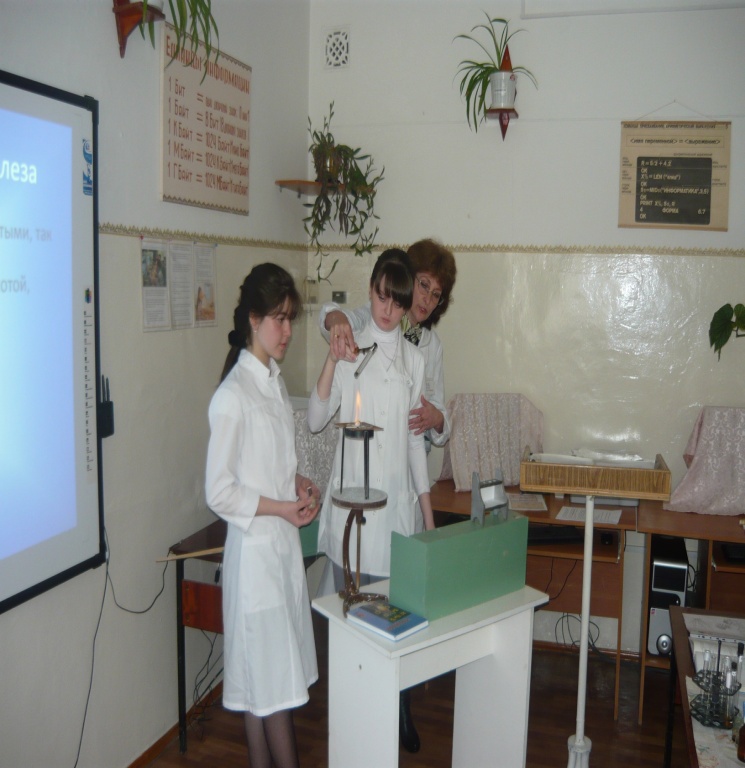 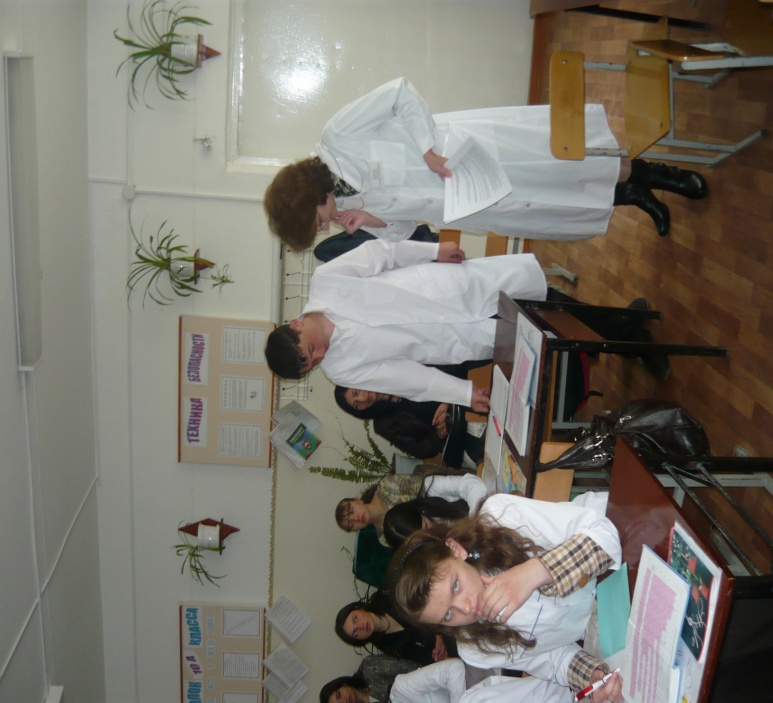 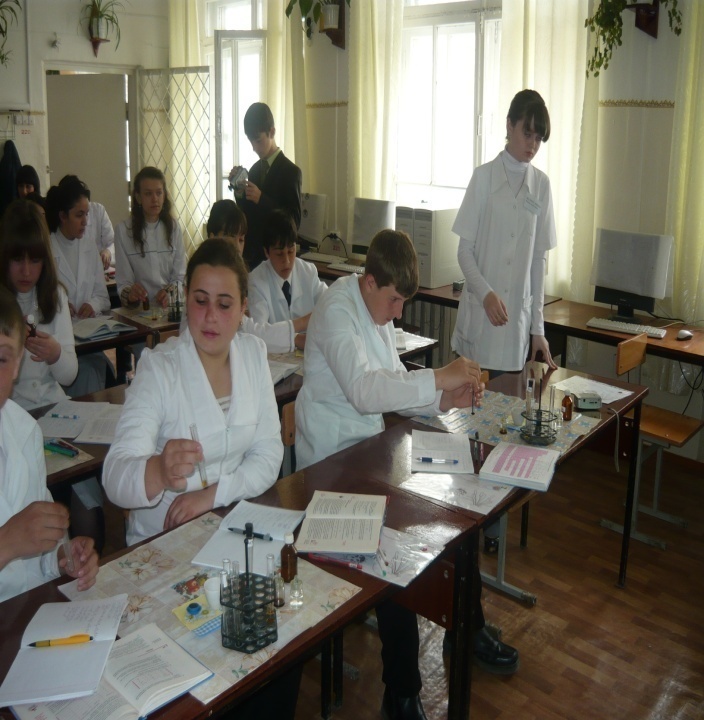 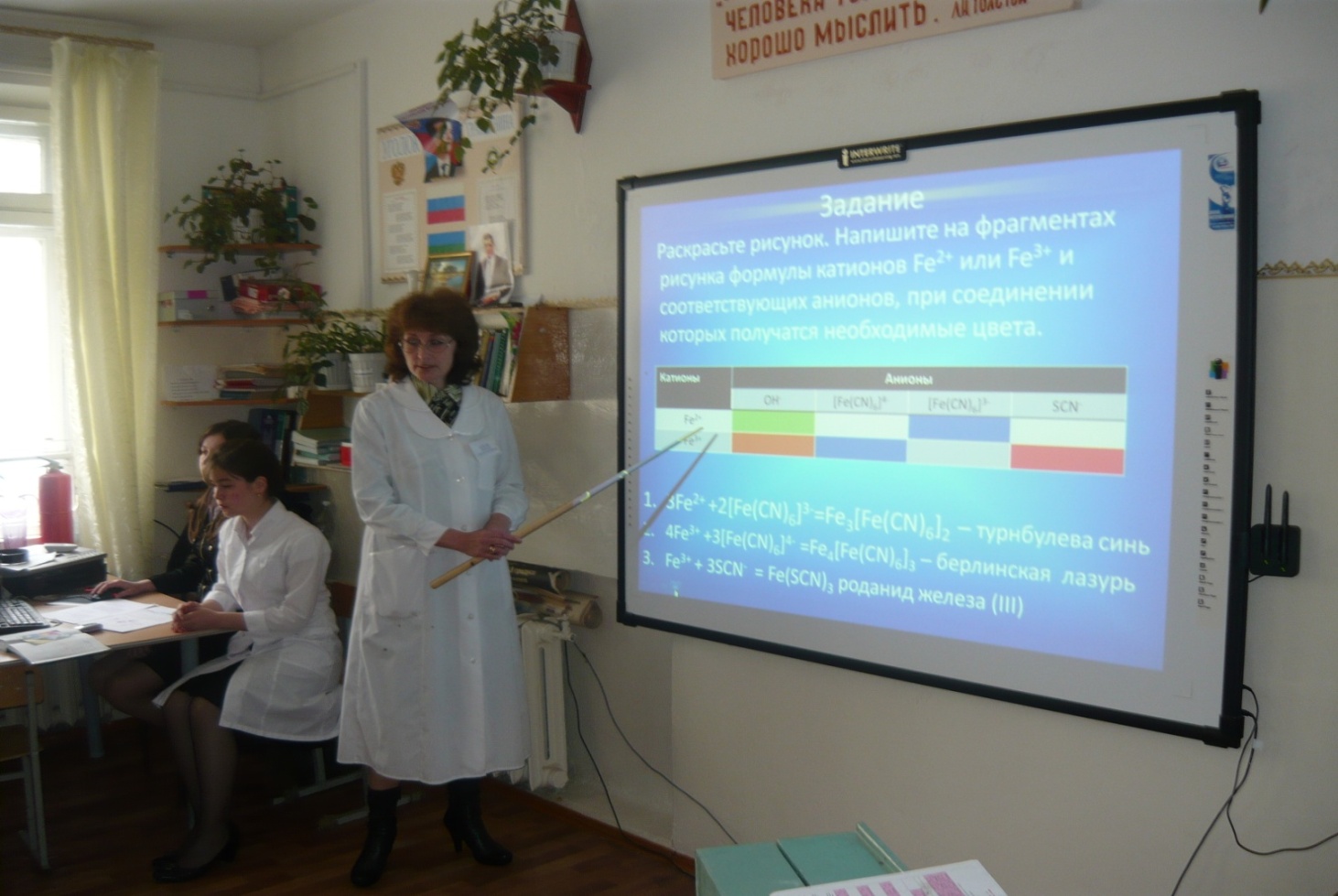 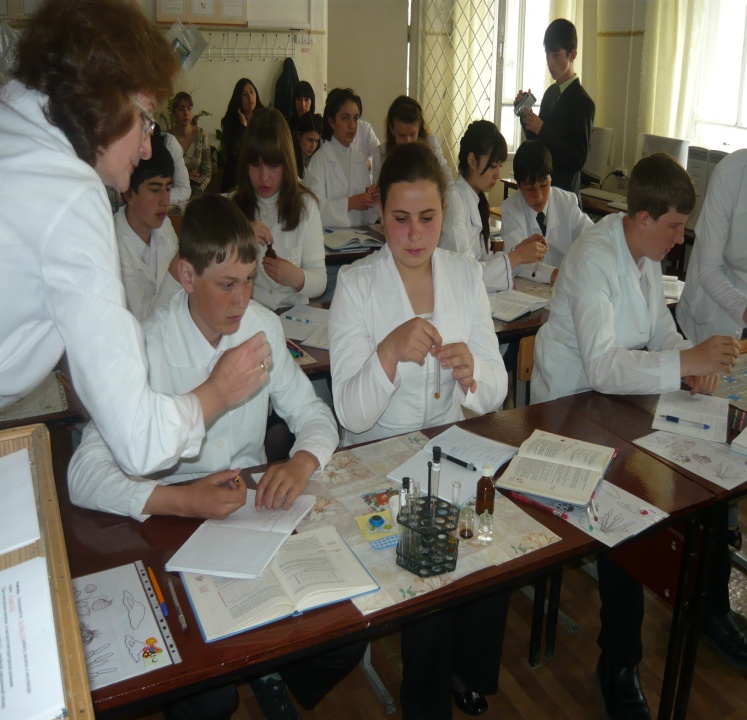 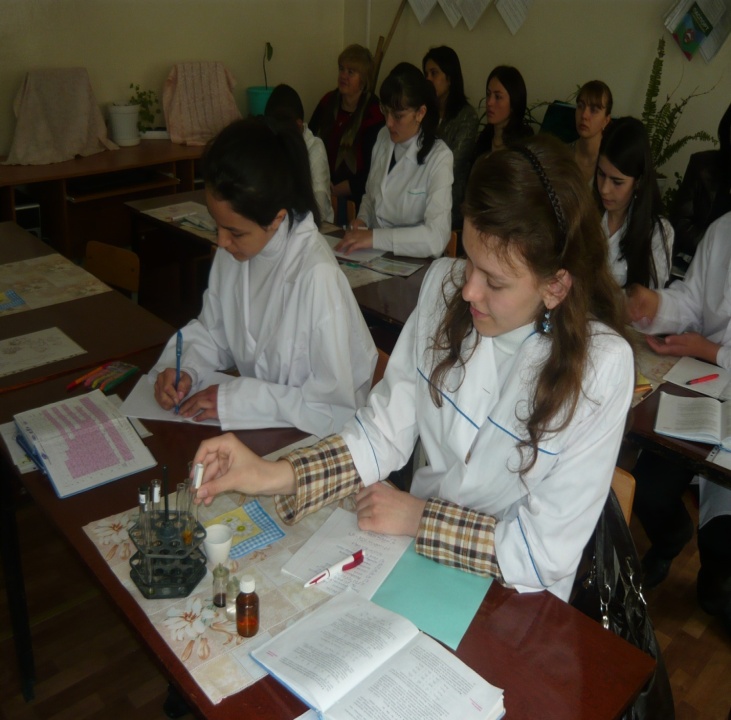 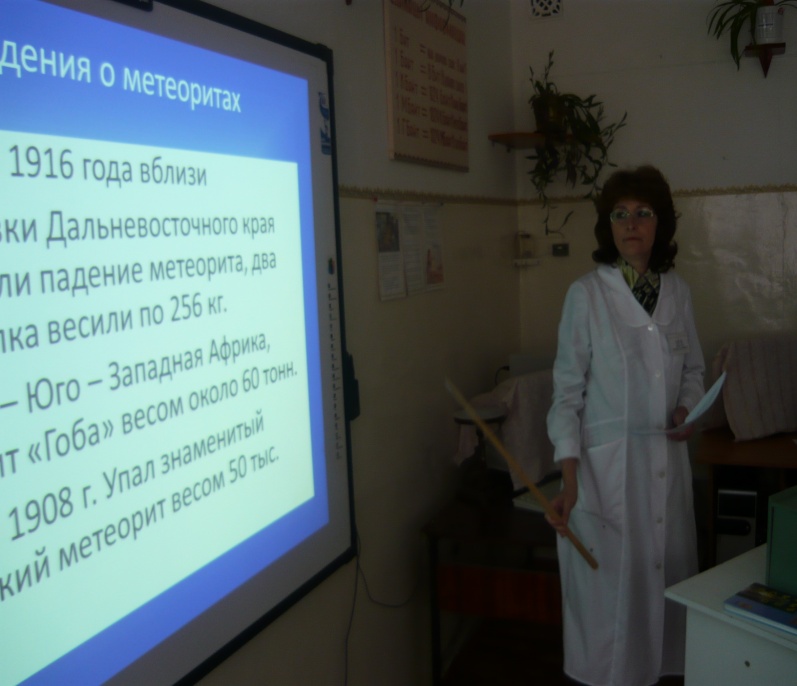 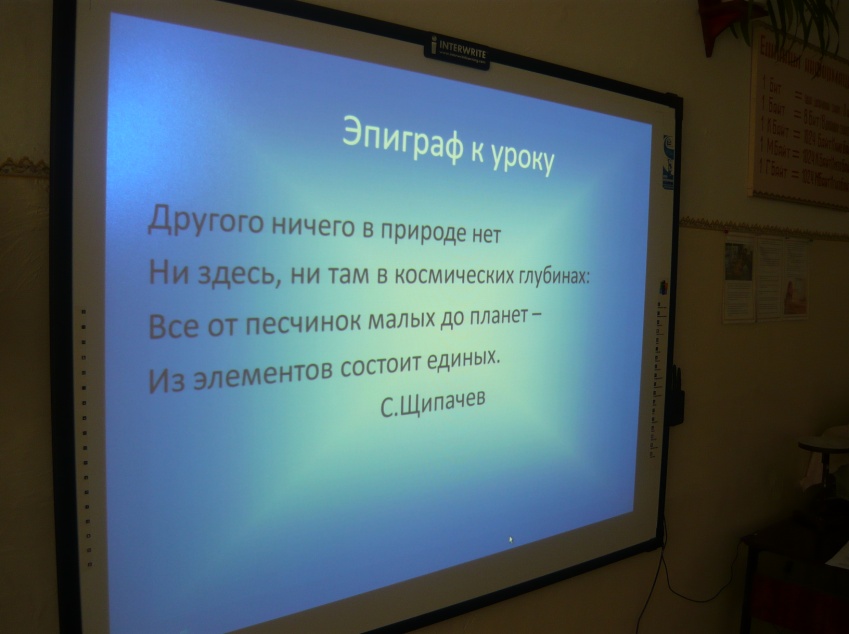 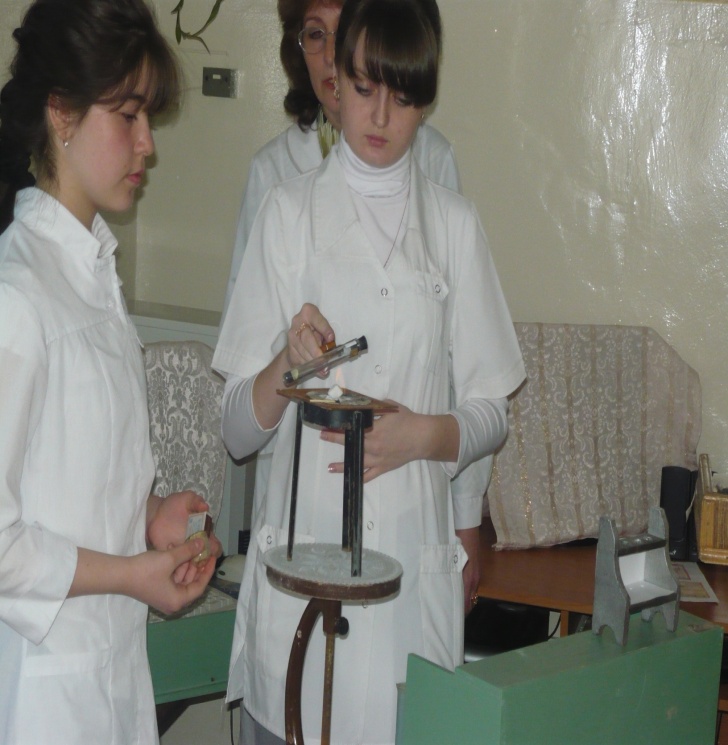 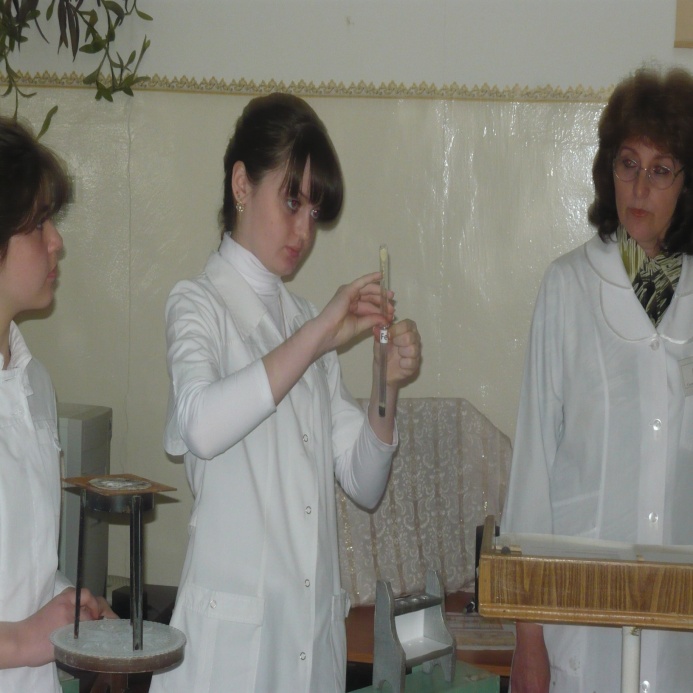 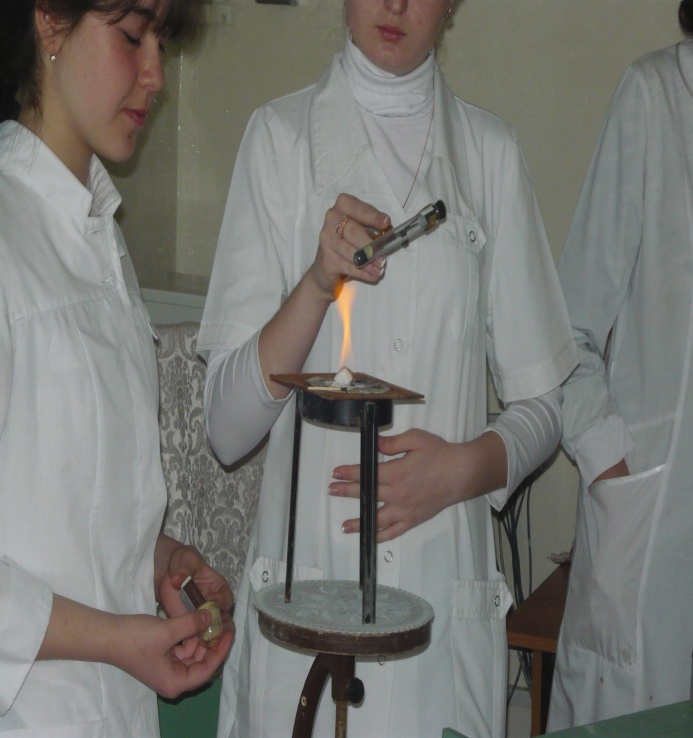 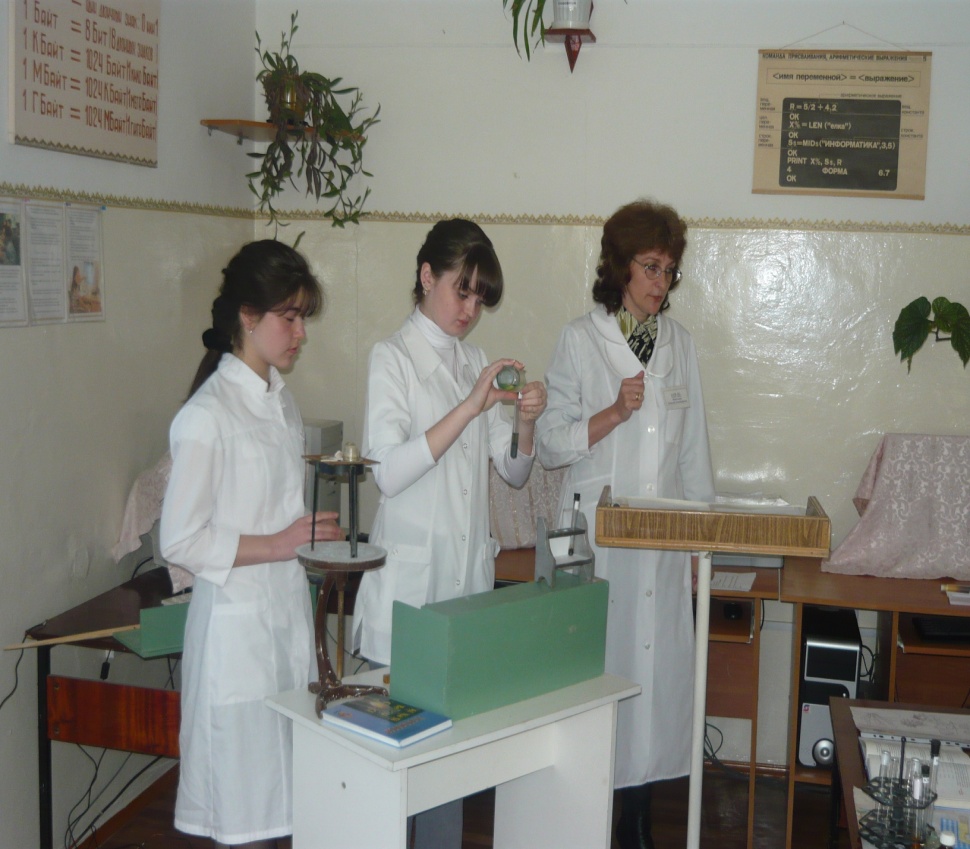 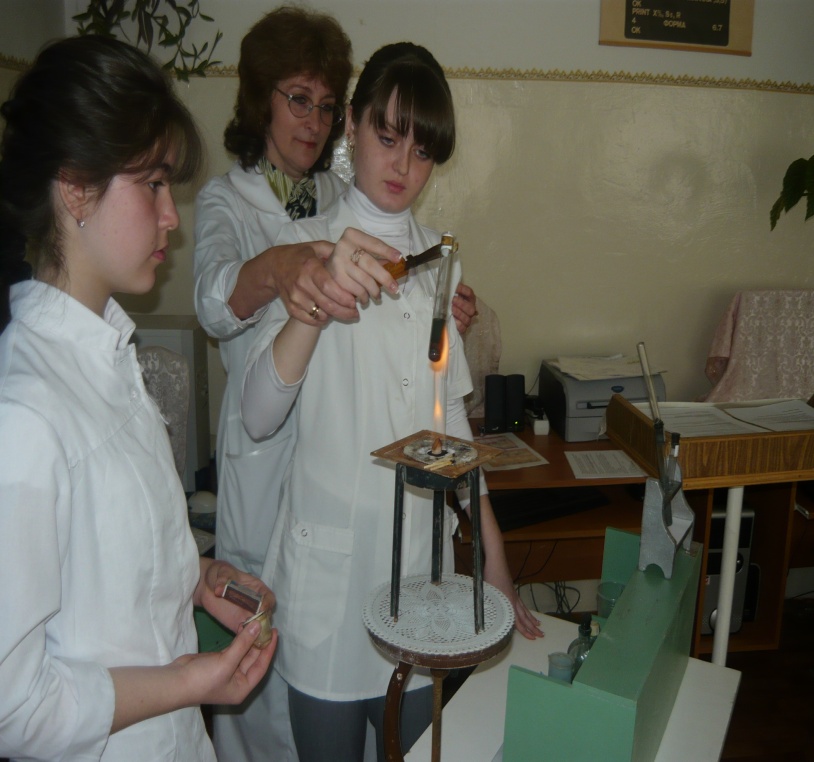 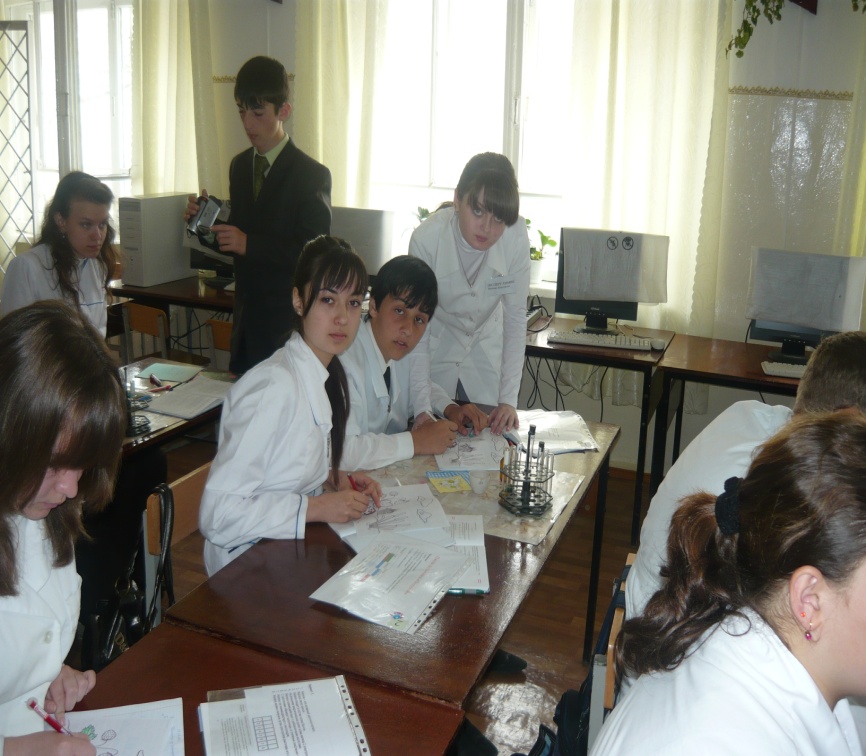 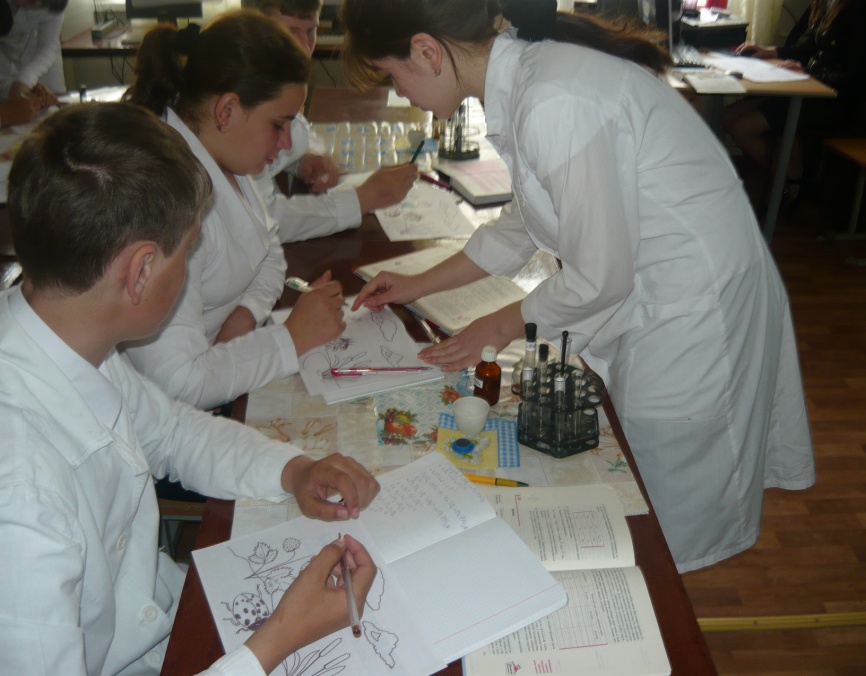 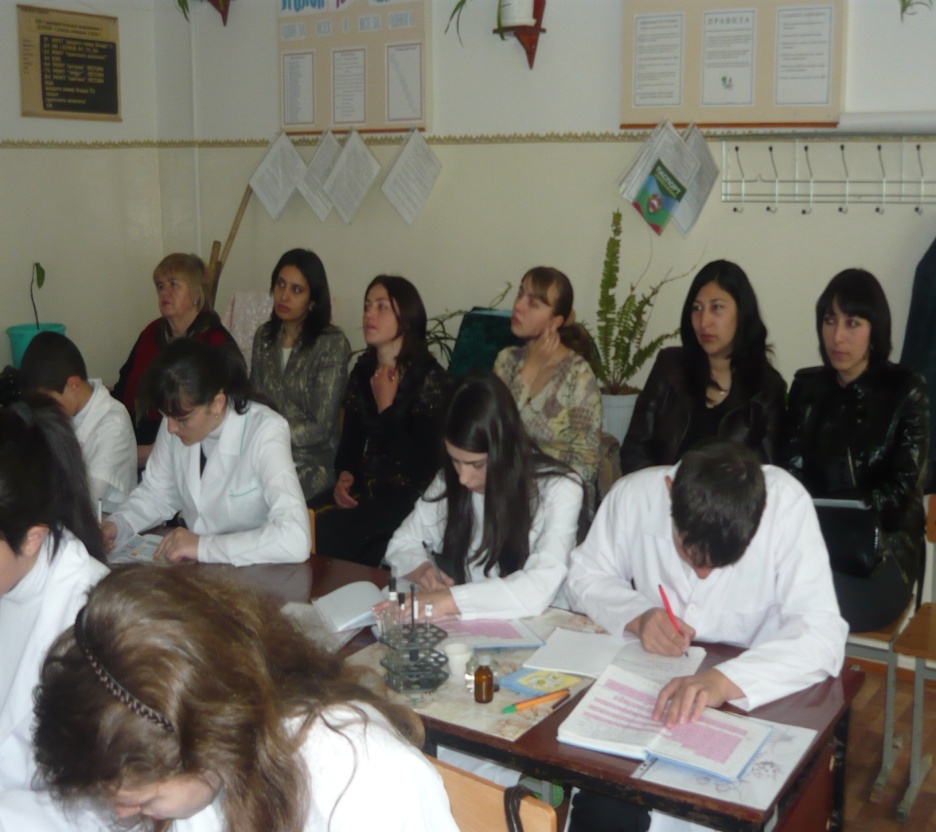 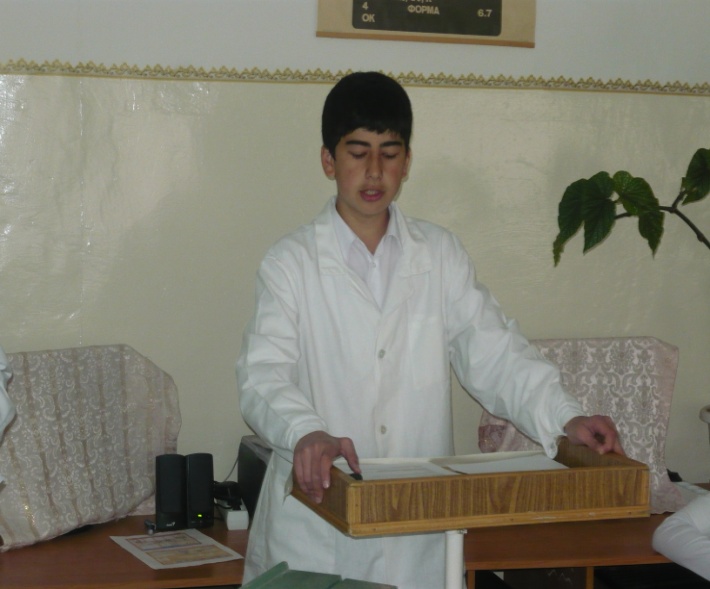 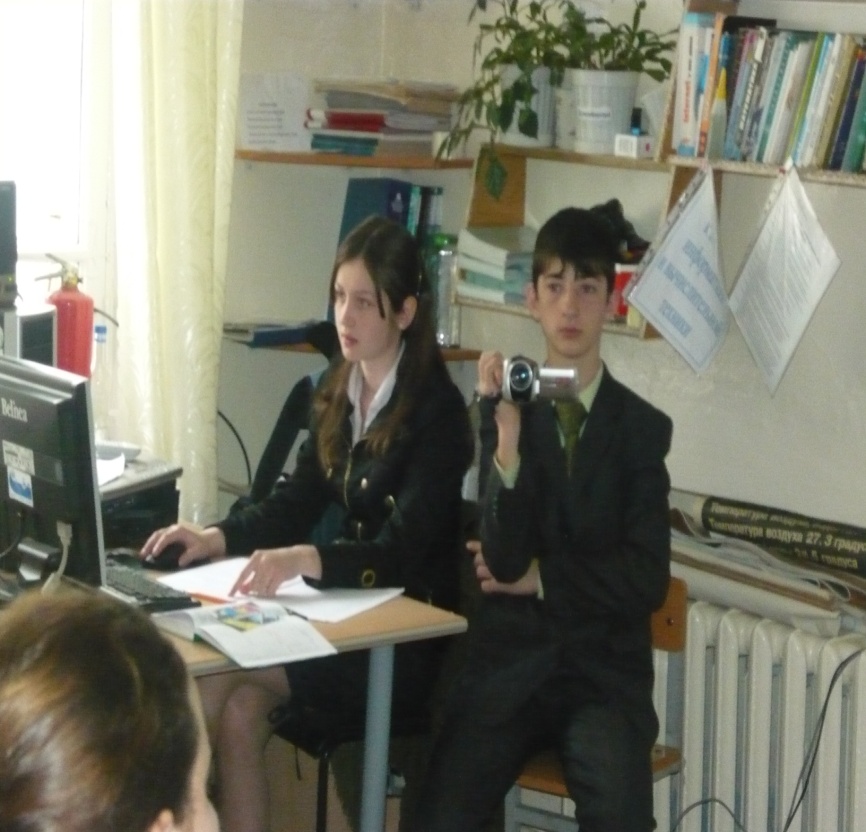 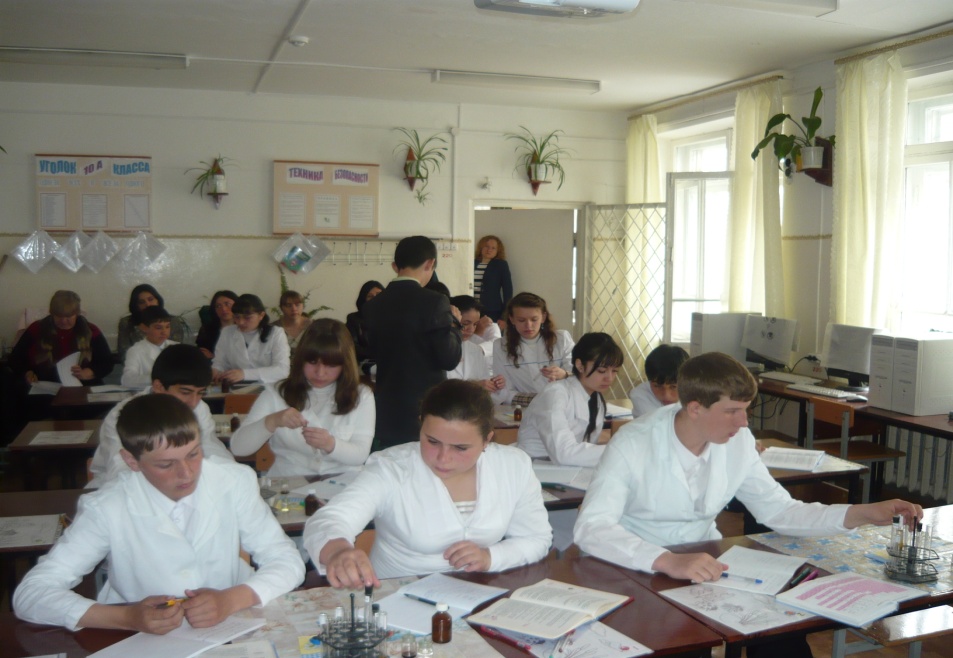